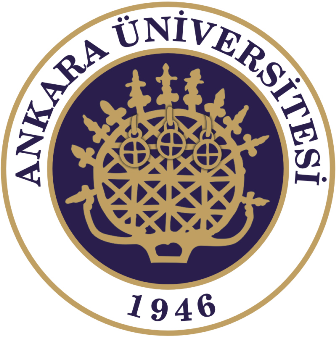 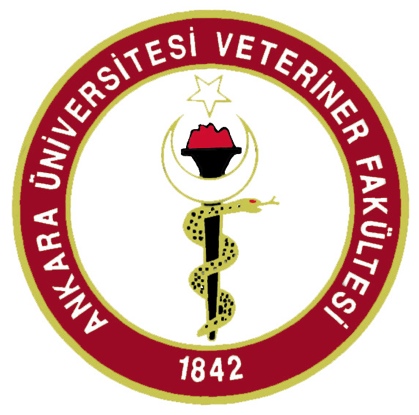 REPRODUCTIVE HERD HEALTH
Prof.Dr. Şükrü Küplülü
EMBRYONIC IN MILK COW
DEATH WITH BACTERIAL AND
  CLINICAL APPROACH TO VIRAL ABORTUS
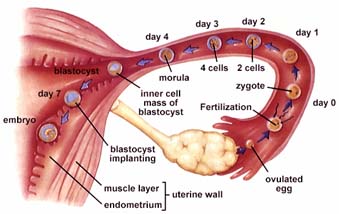 Continuity of Dairy Cattle Depends on Economic Balance
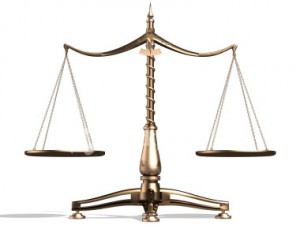 Depreciation of plant and equipment
Provision of animal existence
Personnel expense
Health Service
ROUGH AND CONCENTRATED FEED
Calf and Milk
In order to create economic value, farm components must work in harmony
PLANING
CALF
DRY TERM
HEIFER
FRESH GRoUP
BREEDİNG GROUP
TRANSITIONAL PERIOD
HOUSING-NUTRITION-VACCINATION AND BIOSAFETY
Importance of Measurement and Evaluation System
FERTILITY PARAMETERS AND APPLICATIONS
MILK PRODUCTION
DISEASES
SUCCESS OF APPLICANTS
You can't measure and control, you can't manage
P.P PROBLEMS / INCIDENCE AND DEFINITION RATE
Mean%
Güç doğum
Hipokalsemi
Reproduktif s.
Meme s.
Üretim s.
Topallıklar
Diğer hastalıklar
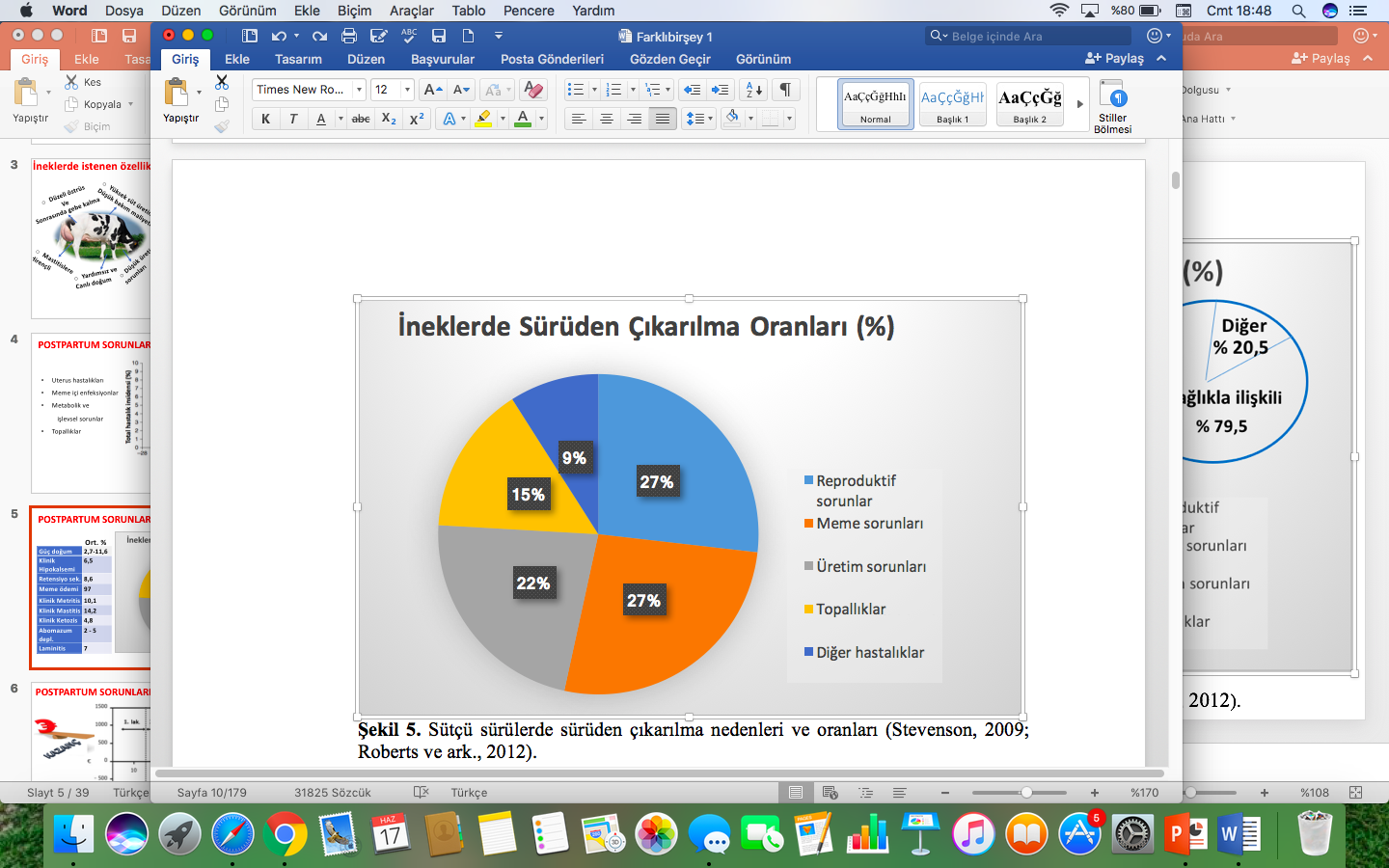 Diğer
Lifetime: 90%
Lifetime culling 60%
(Stevenson, 2009; Roberts ve ark., 2012).
Stages of Reproductive Physiology
0 h

4h

16h
Onset of oestrus
Sperm viability 24-34 hours
Oocyte viability 6-12 hours
Old Gamet
Optimum Insemination Time
Ovulation
28±4h
Fertilisation
Oviduct migration - arrival to uterus
7. d
Hatching
9.d
Antiluteolitik signal
16.d
Contact to uterus
19.d
Plasentation
30. d
Organogenezis
45.d
Parturition
From Insemination to Calving: A Hypothesis
Number of inseminated cows: 100

Number of cows giving birth: 45

Where does 55% loss occur?
Since 1980, the success of artificial insemination is reduced by 1% / year.
Milk yield increases / Fertilte decreases. ENERGY - NUTRITION
From Insemination to Calving: Losses
Lack of fertilization (0) 10%

Early embryonic deaths (0-15 days)

Late embryonic deaths (15-45 days)

Early fetal death (45-90 days)

Abortions (90-270 days)
More Losses
%90
Less losess
Etiopathogenesis of embryonic deaths is a multifactorial syndrome.
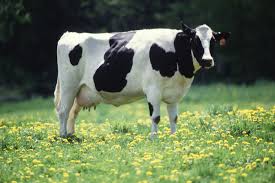 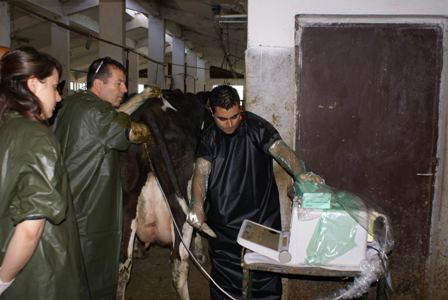 EMBRIYONICDEATH
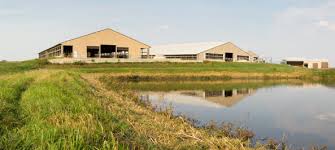 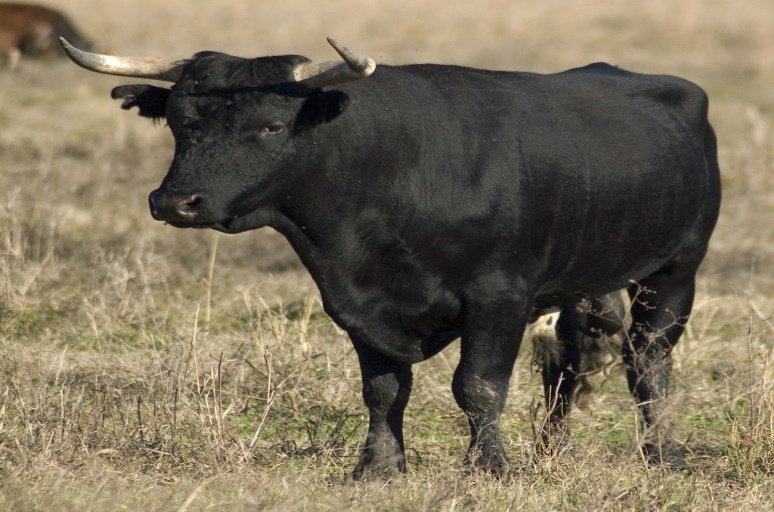 www.dairyfarmingtoday.org
Major Factors in Embryonic Deaths
Genetic factors
Infections (local or systemic)
Viral (BVD, IBR)
Bacterial
Protozoal (N.caninum)
Environmental Factors
Heat Stress
Housing conditions and Grouping Stress
Seasonal effect
Nutrition (Deficiency or excess of some substances)
Major Factors in Embryonic Deaths
toxins
Local toxins (Metritis, Mastitis Toxins)
Toxins from feed (Mycotoxins)
Toxic plants

Immunological Factors
mportant predisposition factors to embryonic deaths
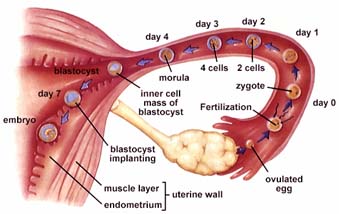 Nutrition
VKS
Heat stress
Oxidative stress
Insufficient P4 oscillationı
(Anonim, 2017)
Importance of P4 Levels After Ovulation Low P4 = Embryonic Death
Basic Effects of P4;
Protein synthesis from uterus
Growth rate of embryo
Antiluteolytic signal strength increases.
Goal: To ensure rapid development of Cl
Direct (Nutrition)
Induce indirect P4 synthesis (GnRH, hCG, PMSG)
Vasconcelos ve ark.,2001 Binelli ve ark., 2009
Embryonic death - BCS-NEB
Relationship Between Nutrition and Embryonic Deaths: NED (All Nutritional Components)
CALVINGDOĞUM
INTRAUTER'S CALF GROWTH
BIOLOGICAL ACTIVITIES AND GROWTH
MİLK PROD
COLOSTRUM
2 weeks
7 weeks
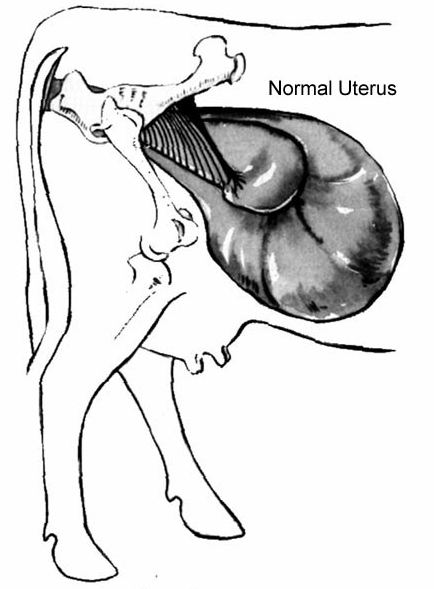 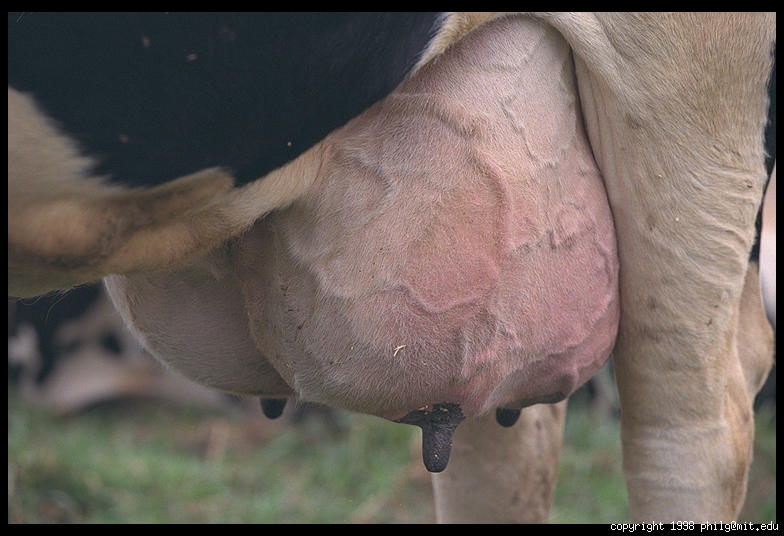 DM Decrease
colostrum-MILK
5
0
-5
-10
-15
-21
-14
-7
0
7
14
21
Pre-post Partum NEB- RESULTS
Mcal/gün
Non-fibrous c.hydrate
Propylene glycol
Mineral substances
Add oil to the diet.
antioxidants
Trace elements
Anoestrus
Ovarian cyst
Uterine infections
Infertility (Embryonic Death)
calving
[Speaker Notes: Reducing the severity and duration of negative energy balance is crucial in the prevention of fatty liver and ketosis.]